Муниципальное бюджетное образовательное учреждение города Костромы «Средняя общеобразовательная школа №8»
Презентация к уроку окружающий мир
по теме
«Строение Земли»
2 класс
УМК «Планета знаний» 

Автор: Смирнова 
Татьяна Николаевна

2013 г
Земля
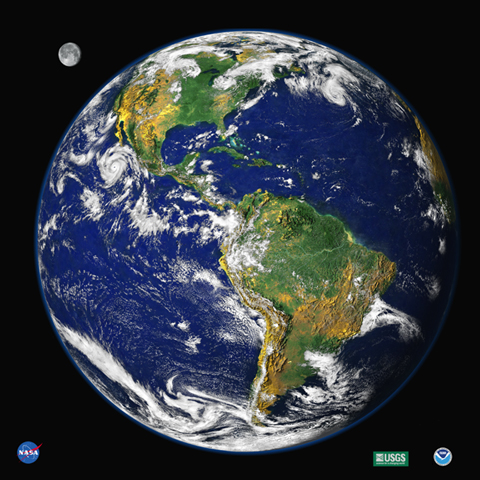 Круглая голубая
Кружится, вертится, плывет
Интересно разгадать тайны Земли.
Планета
Тема урока: Строение Земли
Почему Землю называют «третьей планетой»?
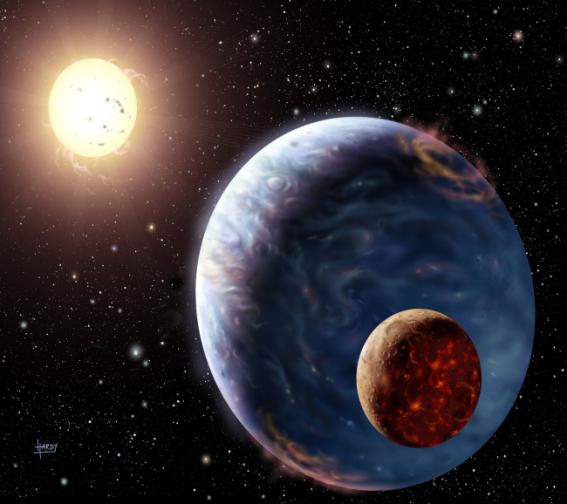 За сколько месяцев может преодолеть космическая ракета расстояние от Земли до Солнца?
Почему Землю называют «голубой планетой»?
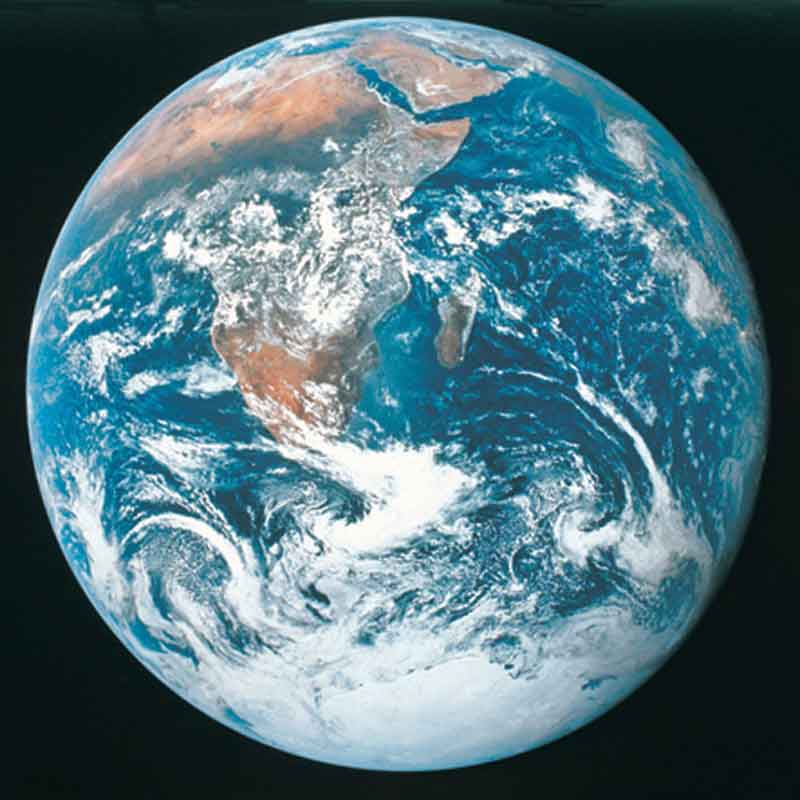 Какую форму имеет Земля?
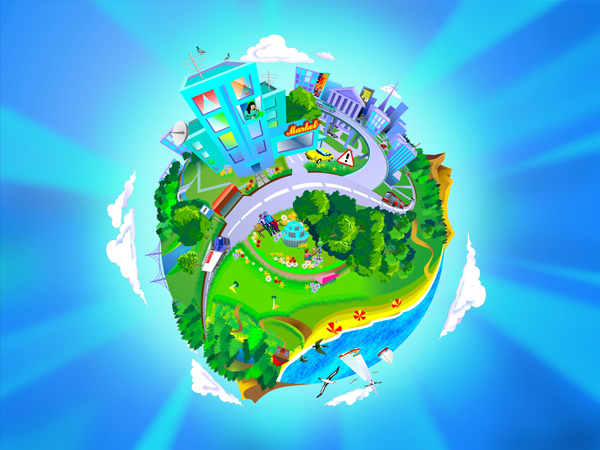 1                                      2





3                                     4
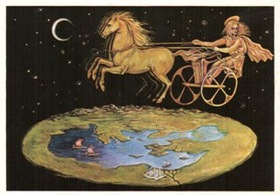 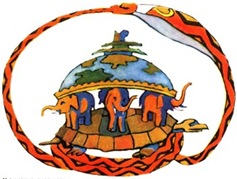 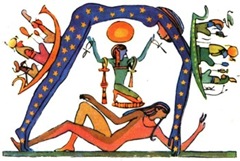 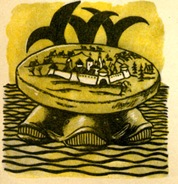 Строение земли
Земная 
кора
Мантия
Ядро